政治利維坦-微電影
組別:第六組指導老師:閔宇經微電影:血玫瑰(防止校園毒品事件)
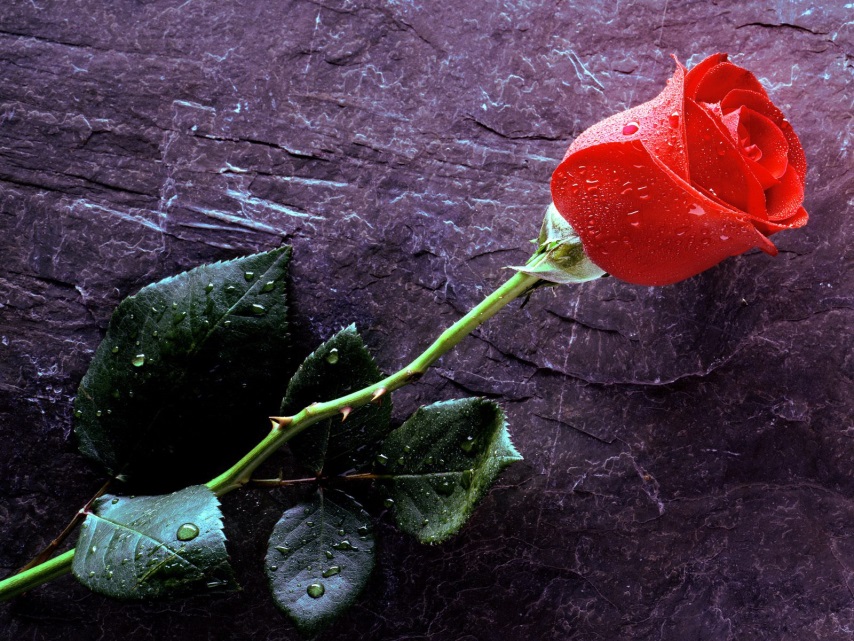 角色介紹
小陳(俊豪飾演)        雞腿老大(品霖飾演)                阿宇(冠宇飾演)            阿傑(傑威飾演)
                                   
是位壓力太大常常用       專門賣毒品給學生                   小陳的好朋友發現小陳      幫雞腿老大做事                   毒品(血玫瑰)的大學生     使用的雞腿幫老大                   吸毒而展開調查                的手下
                                                                                             
                                                                        
                                                                                  阿晉-導演兼技術指導
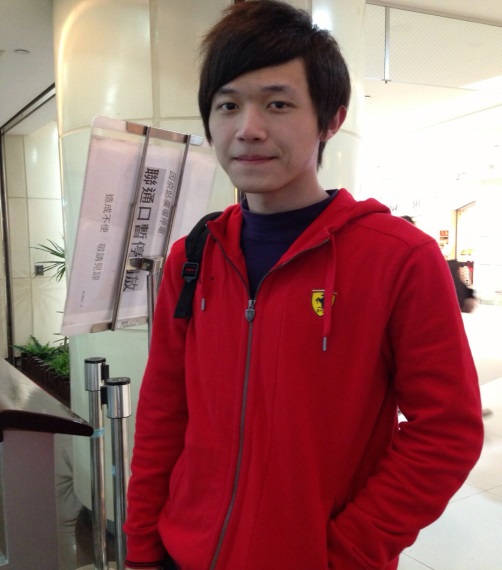 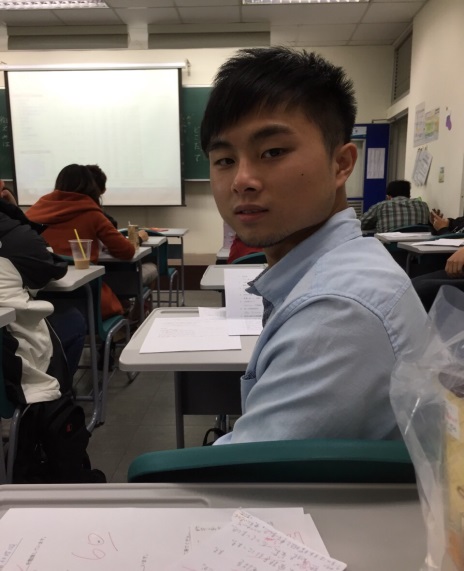 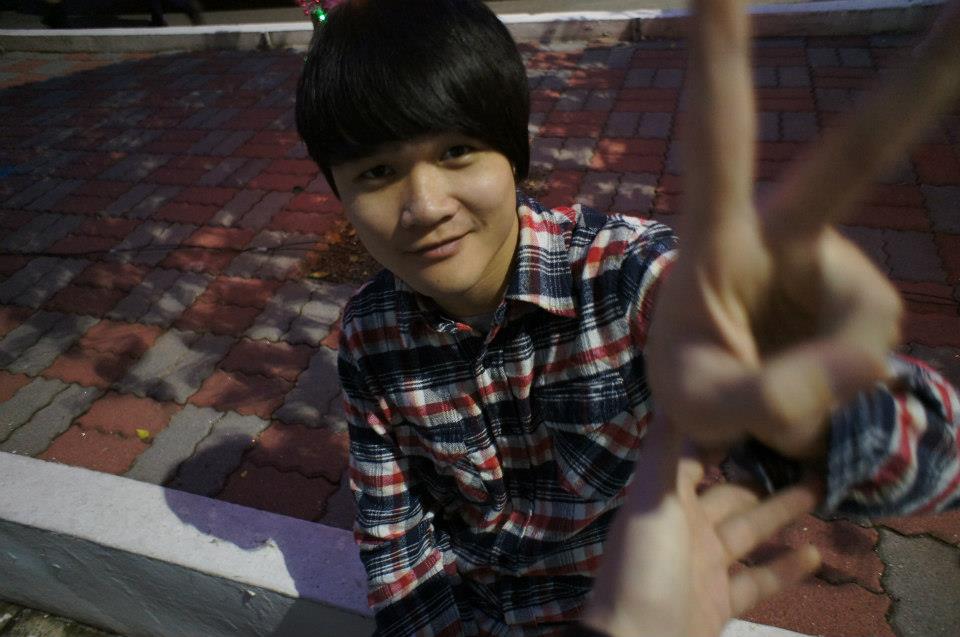 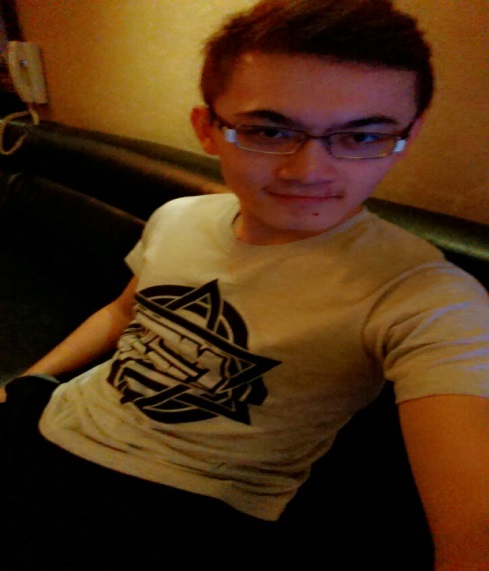 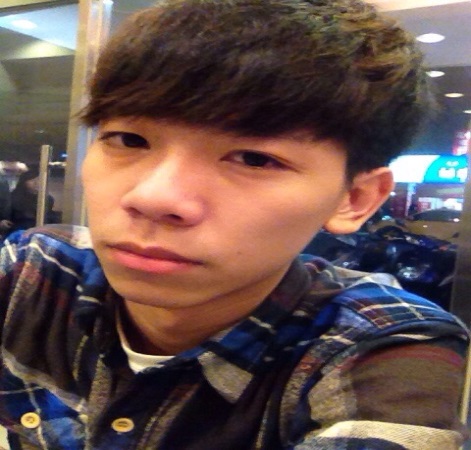 劇情大綱
在一個美好的學校環境當中，大家都偷偷摸摸的不知道在交易些什麼東西， 而小陳也是其中之一 。
有天小陳一樣偷偷摸摸的在交易 ，但竟然被他的好朋友阿宇看見， 隔天阿宇就約了小陳詢問他這件事情 才知道原來大家都在流行使用血玫瑰 ，但是身為小陳的好朋友阿宇不希望他再繼續碰這些賭品 所以打算開始調查這件事情。
阿宇假借也想要買血玫瑰跟小陳問了賣毒品的人 ，於是小陳就給了他藥頭阿傑的電話還有交易的暗號 ，後來小宇約了阿傑出來才知道原來就是阿傑在販賣。慢慢的他們越來越熟了  小傑就把雞腿老大介紹給阿宇讓他收購更多的血玫瑰 
有天終於和雞腿老大見了面才發現原來這些毒品都是雞腿老大在賣的
後來有天阿宇無意間看到雞腿大哥在講電話當中 聽到了毒品交易地點 心想這是一個好時間 於是偷偷摸摸跟蹤了雞腿老大   在他們交易得當下 報警抓了這些毒犯 最後才拯救了學校每一位學生   。
表達含意
如果發現了身邊周遭的朋友在使用毒品 做為朋友的我們應該要阻止這些悲劇發生  可以報警 或是請教老師 、或教官之類的幫忙 因為這樣才是真正的幫助朋友 脫離這些不好的東西 ！
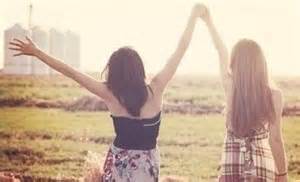